TEMEL NETWORK
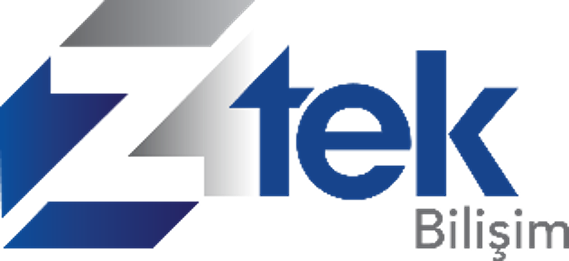 INTERFACE’E IP VERME
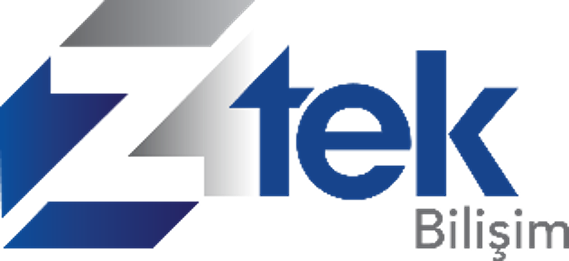 Fiziksel/VLAN Interface’lere IP Verme
Farklı VLAN’lar ya da farklı ağlar arasından haberleşmenin sağlanması için IP adresi/Subnet Mask gibi özelliklerin kullanılması gerekmektedir.
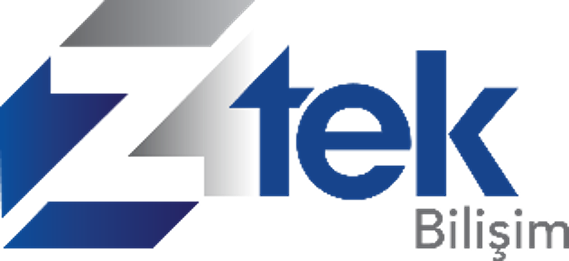 Fiziksel/VLAN Interface’lere IP Verme
DGS-1210 Fiziksel/VLAN Interface’e IP verme